LIBRARY
Library Research Workshop: ENGL 320 Shakespeare
Thursday, February 16, 2023

Vince Graziano
English Librarian
vince.graziano@concordia.ca
Workshop Outline
Choosing and refining a topic
Library research process
Biographical resources
Books and articles in Sofia
Databases
MLA International Bibliography
World Shakespeare Bibliography (WSB)
Quick demonstrations:
Texts:
Literature Online (LION)
Early English Books Online (EEBO)
Audio & Video
Complete Arkangel Shakespeare (audio)
Drama Online (video)
Theatre in Video: BBC Television Shakespeare series
Choosing and Refining a Topic
Often in literary studies, a topic begins by choosing a literary author and a literary work that interest you
Example Questions:
What do I want to know about this literary work?
Are there themes I wish to explore?
Are there specific issues or problem areas?
Is there a character with whom I identify?
Use biographical resources to generate ideas
Dictionary of Literary Biography
Oxford Dictionary of National Biography
Formulate a thesis statement or research question
The statement or question needs to be feasible
Test feasibility in Sofia or databases
Library Research Process
Begin with your research question or thesis statement
Opportunities to refine later in the library research process
Identify keywords or phrases 
Generate synonyms or words that describe a concept for each keyword, if appropriate
Use the keywords to search Sofia or a database
Use operators (AND, OR) and the search capabilities (*, “”)
Use the appropriate search indexes (Keyword, Subject)
Use the facets to limit the search by document type (books, articles, etc)
Use the facets to focus the search (peer-reviewed, publication dates, language)
Analyze Results
Are the retrieved records on topic?
Are too many records retrieved? 
Modify the search:
Add more search terms
Strengthen limits in facets
Are too few records retrieved? 
Modify the search:
Change or remove search terms
Use more synonyms with the OR operator
Loosen the limits in facets
Re-analyze the results
Modify the research question or thesis statement, as appropriate
Books and articles in Sofia
Sofia Discovery Tool is used in all Quebec University Libraries
Good starting point for library research
Ability to search local library (default), QC university libraries, and libraries worldwide
Catalogue includes all electronic and physical books, videos etc available at Concordia Library
Discovery service includes all full-text articles to which Concordia Library has access
Operators: AND and OR must be in uppercase.
Interlibrary Loan and Article/Chapter Scan built in
Does NOT replace databases
Introductory Video:
Searching Sofia
Electronic Journals
Collections:
Project MUSE (Recent issues)
JSTOR (Older issues)
Oxford Journals (recent and archive)
Cambridge University Press
Wiley-Blackwell
Sage Journals 
Taylor & Francis (Routledge)
Academic Search Complete (EBSCO)
ProQuest Central
Periodicals Archive Online (1802-2000)
Many other electronic journal collections
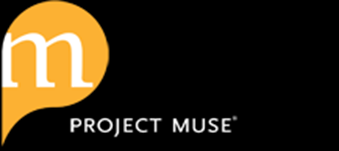 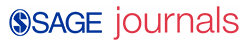 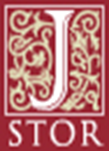 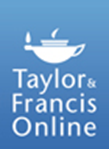 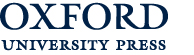 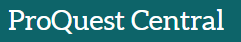 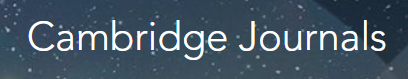 Electronic Books
Collections:
Oxford Scholarship Online (recent and ongoing)
Cambridge University Press e-books 
Package:1995-2007, with individual book additions
Project MUSE E-books (university presses)
Springer E-book Collection
Includes Palgrave Macmillan (2010-)
Taylor & Francis (Routledge)
ACLS Humanities E-book
Canada Commons
Ebook Central (ProQuest)
EBSCO E-books
Many other electronic books
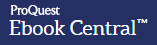 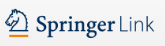 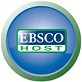 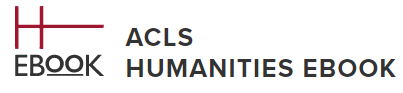 Databases
MLA International Bibliography
References to articles in more than 4,400 journals from 1926 onward in the fields of literature, language, linguistics, folklore, and film and dramatic arts, with some older journals beginning in the 19th century
References to books and book chapters
About 300 full text journals
World Shakespeare Bibliography (WSB)
Provides references to books, articles, book reviews, theatrical productions, reviews of productions, and citations for audiovisual media from 1962 onward
Particularly useful to identify literary criticism for the sonnets
Drama Online (on trial until December 31, 2023)
We have access to 6 of 31 collections within Drama Online, which features content for both literary studies and theatre
Access to about 2,000 full-text plays, 165 Shakespeare videos  (documentaries and productions), and many books. 
No journals articles.
More databases
Gale Literature Criticism
Large database consisting of: Shakespearean Criticism, Poetry Criticism, Short Story Criticism, Drama Criticism, Classical & Medieval Literature Criticism, Literature Criticism from 1400 to1800, Nineteenth Century Literature Criticism, Twentieth Century Literature Criticism, Contemporary Literary Criticism
Selected full text or portions of full text essays
Coverage: 15th century to 2019 (NOT updated)
ABELL: Annual Bibliography of English Language & Literature
British equivalent to the MLA International Bibliography
Covers only international literatures originally written in English
1920 onward
Gale Literature Resource Center
Contains 260 full text periodicals, with a mix of magazines and scholarly journals
Related databases
International Medieval Bibliography
Bibliographic database that provides citations to articles and other items in all medieval subjects covering more than 4,000 journals from 1967 onward
Covers all aspects of medieval studies within the date range of 450 to 1500 for the continent of Europe, the Middle East and North Africa 
ITER: Gateway to the Middle Ages & Renaissance
Pronounced EATER, the database covers the Middle Ages and Renaissance (400-1700)
Indexes more than 1,100 journals and provides citations for journal articles, reviews, review articles, bibliographies, catalogues, abstracts and discographies.
Année philologique
This database is a comprehensive index for scholarly research in classical studies from 1959 onward
Databases for Literary Texts
Literature Online (LION)
More than 350,000 full text literary works in English from ~600 to ~1925
Poetry is covered from ~600 to the present
Full text is provided without images
Records for the literary works are NOT in Sofia
Early English Books Online (EEBO)
Facsimile Document Images (full text not searchable) for each book published in England, Ireland, Scotland, Wales and British North America from 1473 to 1700 
The full text is searchable only if the TCP text is available
The Text Creation Partnership (TCP) produced plain texts in plain fonts for about 50% of the books in EEBO. Many fonts from the period, particularly Gothic ones, are difficult to read. TCP texts are now in public domain.
Includes the Tomason Tracts, a collection of pamphlets, books and newspapers from 1640 to 1661
Includes the Tract Supplement of broadsides and manuscripts
Records for each book are included in Sofia featuring Library of Congress Subject Headings
Literary Texts in Drama Online
Drama Online is available until December 31, 2023
Access is limited to the following Collections:
Core Collection
Nick Hern Books
The Donmar Shakespeare Trilogy on Screen
The National Theatre Collection
Shakespeare’s Globe on Screen 1 and 2
Critical Studies & Performance Practice
Shakespeare’s plays are from the Arden Shakespeare Third Series, published by Bloomsbury
Databases for Audio/Video
Drama Online
30 Shakespeare plays performed at the Globe theatre
Complete Arkangel Shakespeare (2003)
Based on the Pelican Shakespeare Series, published by Penguin Random House
38 Audiobooks on CD, listed in Sofia
Streaming audio available in Literature Online
In Advanced Search, search for Shakespeare as Author
Limit to Content Type: Audio and video
Organized by Act & Scene
Not listed in Sofia
Theatre in Video
Includes BBC Television Shakespeare series, individually listed in Sofia
Boolean Operators & search capabilities
Boolean searching is based on an algebraic system of logic created by George Boole, a British 19thc. mathematician & philosopher
AKA logical operators or search operators or operators

Boolean Operators:
AND restricts search			Shakespeare AND king lear
OR expands search			drama OR plays
NOT eliminates			Literature NOT poetry

Search capabilities:
“ ” for phrases			“King Lear”
* for truncation			feminis*
Nesting ()				Shakespeare AND “King Lear”					AND (feminis* OR women)

Note: multiple search boxes are also a form of nesting
Note: Databases do not require the operators to be in uppercase
     EXCEPTION: UPPERCASE operators MUST be used in Sofia
Subject Searching
Subject searching is more accurate & specific
Thesaurus or Index
List of terms used in a database
Subject Headings in Sofia for books
Created by the Library of Congress
Subjects include:
Authors
Characters
Titles of literary works
Topical subject headings
To Find the Full Text
Use the                         to go to the journal site
Use the                                    to go directly to PDF
3.  Search Sofia
Perform a title search for the journal
Perform a title search for the article
4.   Article/Chapter Scan & Deliver
In Sofia, click on the title of the book to see the Access Options
Look for: 
Compliance with Canadian Copyright Act & Copibec agreement
5.  Request an Interlibrary Loan
                                 in Sofia 
This option appears only if we change the search to other QC libraries or libraries worldwide
Allow 1 to 2 weeks for delivery of printed books
Allow 2 to 4 days for delivery of articles and chapters by links in email
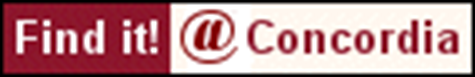 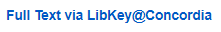 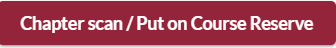 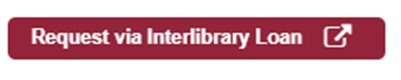 Peer reviewed resources
Peer-reviewed designation
The designation belongs to the journal, not the contents of the journal
Only the articles are peer-reviewed
Editorials, introductions and book reviews are not peer-reviewed
Peer-reviewed journals
Peer-reviewed journals are not created equally
Some are more authoritative than others
To determine the authority of a specific journal in literary studies, use:
MLA Directory of Periodicals
Search for a journal by title
Look for the section Submission Details  Articles
Look at the number of articles submitted per year & the number accepted for publication
Large numbers of articles submitted means the journal is popular and likely more authoritative
A smaller percentage of articles accepted means the peer review process is more rigorous, thereby establishing greater authority for the journal
Words in the Early Modern Period
Definitions of words used in the early modern period (1500-1700) may be different than current English
Many spelling variations
For help, please use:
Oxford English Dictionary (OED)
A work of meticulous & exceptional scholarship
The OED is an historical dictionary, tracing the definitions of words in Modern English from ~1500 to the present, showing the earliest usage for each sense of the definitions
Evidence is provided through quotations preceded by the quotation date
Can be searched by spelling variant
For earlier forms of the English language:
The Dictionary of Old English (DOE) from A to I (not yet completed)
From 600 to 1150
The Dictionary of Old English Project is based at the University of Toronto
The Middle English Compendium includes the Middle English Dictionary (MED)
From 1100 to 1500
A project of the University of Michigan, the Compendium is an open access resource
Citation Styles
MLA Handbook 
New full-text electronic version
Use the appendices:
Appendix 2: Citation Examples is a long list of citations for different publication types
Appendix 1: Abbreviations
Appendix 3: Guide to English Grammar
Appendix 4: Sample Papers in MLA Style
Chicago Manual of Style
Full-text electronic version of the Chicago Manual
Part Two: Style and Usage
Part Three: Documentation
Documentation I: Notes & Bibliography
Documentation II: Author-Date References
Help is Available
Library website: help & how-to
Literatures in English subject guide
Shorter citation style guides
Ask Us
E-mail form
Chat with our staff
Ask Us Desks at entrance to Webster Library on LB2
Ask Vince: 
Pease use email only: vince.graziano@concordia.ca
Office hours: by appointment, in-person or on ZOOM
Many questions can be answered by email